Fourth International Workshop on “State of the Art in Nuclear Cluster Physics” 13th-18th May 2018 @Galveston, Texas, USA
Reduction of channel coupling effecton Li isotope elastic scatteringsby glue-like behaviour of excess neutron
Yokohama National University
Takenori Furumoto
Collaborators
T. Suhara (Matsue College of Technology)
N. Itagaki (YITP, Kyoto U.)
Contents
Introduction

Formalism

Result

Summary
Introduction
⇨ The cluster feature in unstable nuclei is one of hot topics
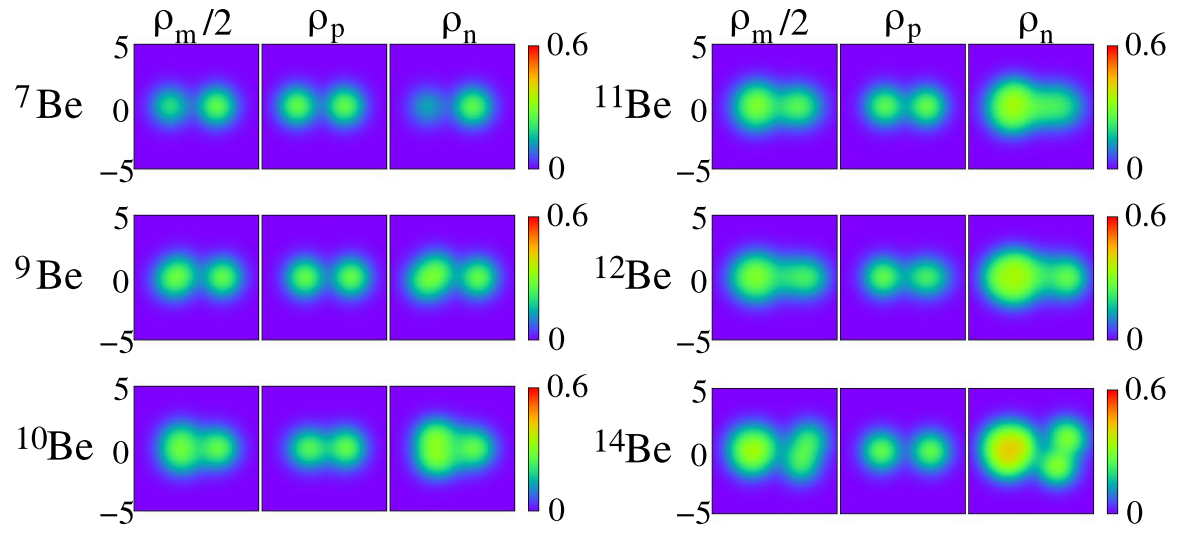 M. Kimura, T. Suhara and Y. Kanada-En’yo, EPJA52, 373 (2016)
Introduction
By glue-like effect of the valence neutron(s)
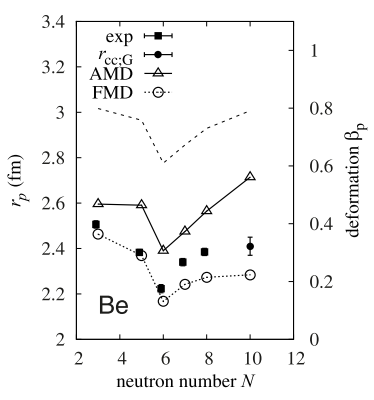 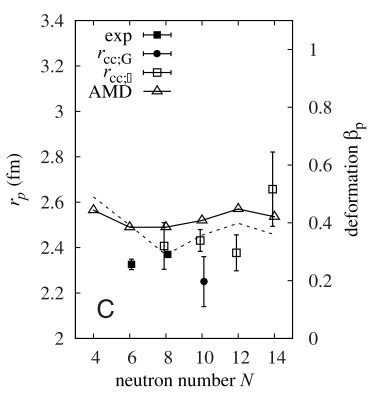 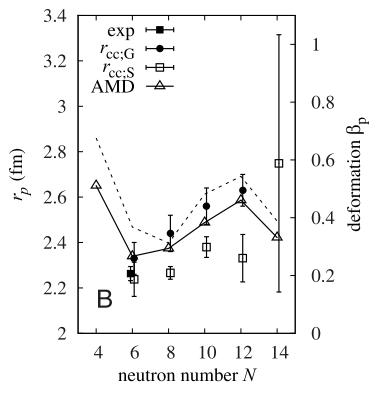 8Be is unbound!
M. Kimura, T. Suhara and Y. Kanada-En’yo, EPJA52, 373 (2016)
Introduction
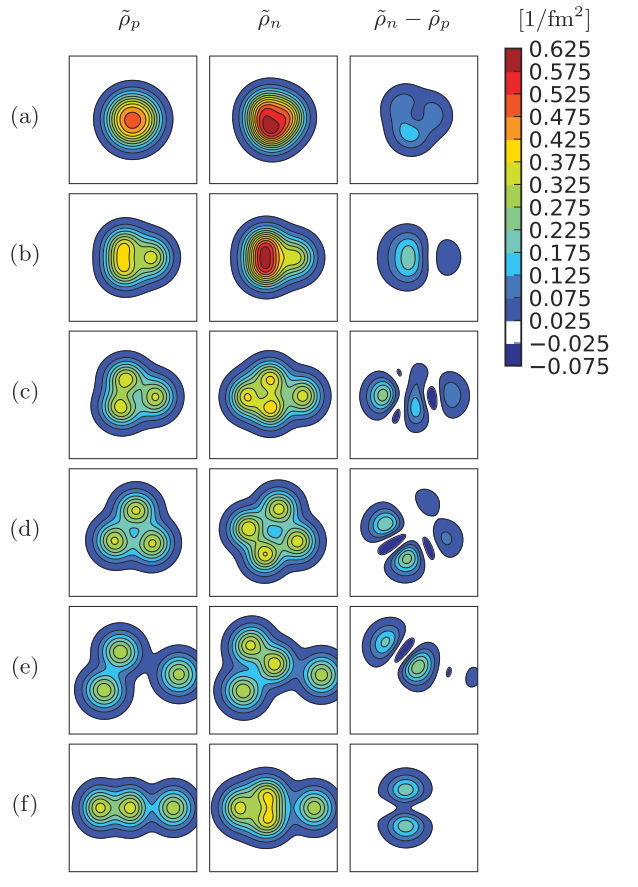 ⇨ The excess neutrons play a glue-like 
      role between alpha-clusters in 14C.
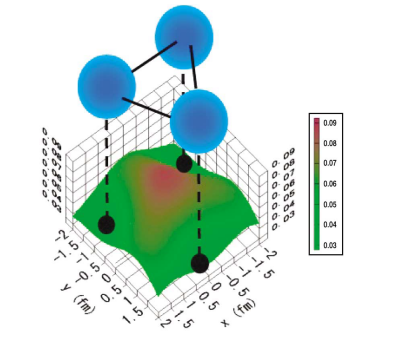 Equilateral-Triangular
Linear-chain
N. Itagaki et al., PRL92, 142501 (2004)
T. Suhara and Y. Kanada-En’yo, PRC82, 044301 (2010)
Introduction
7Li nucleus is loosely bound system as α + t clusters
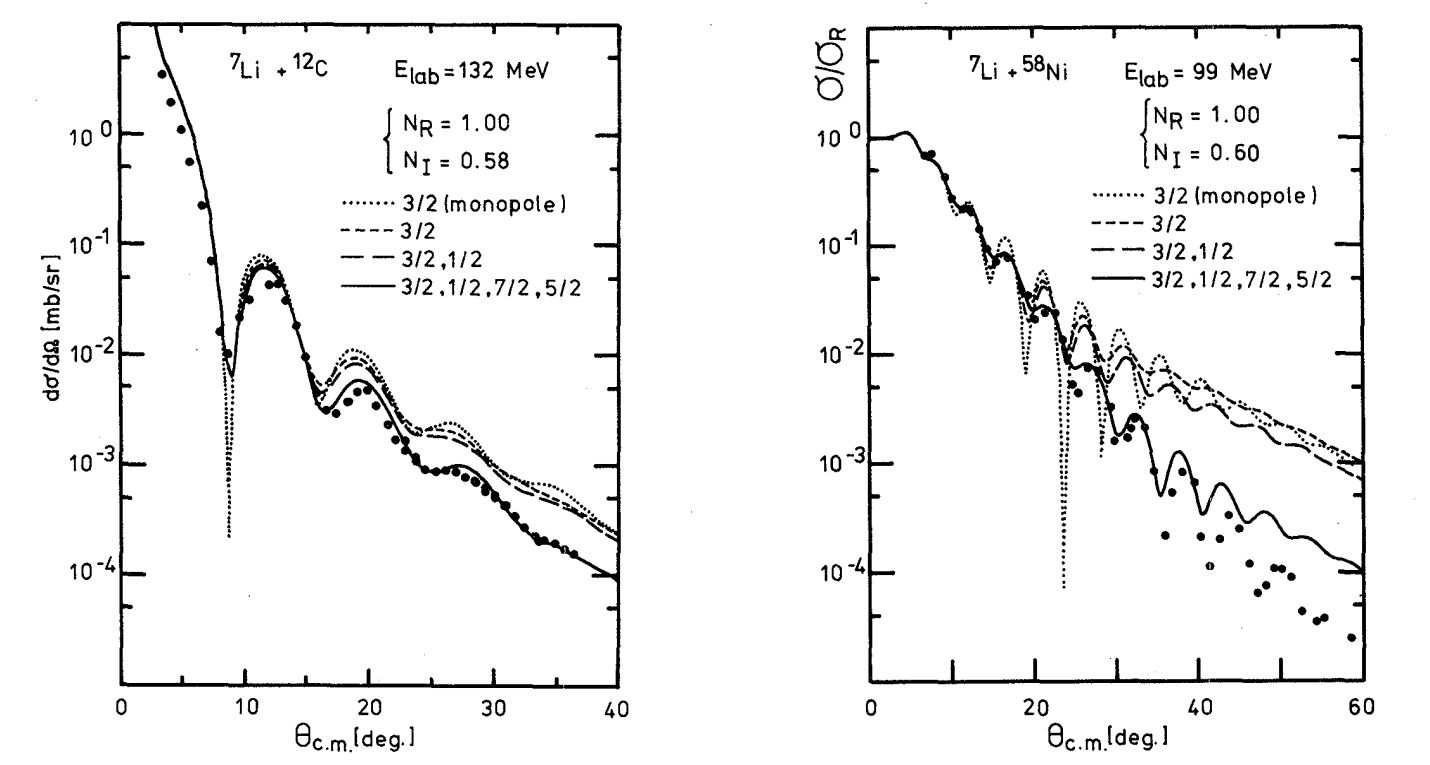 7Li
t
α
7Li can be investigated directly.
Y. Sakuragi, M. Yahiro and M. Kamimura, PTP89, 136 (1986)
The purpose of this study
8Li
9Li
t
t
n1
n1
n2
It is anticipated that the excess neutron(s) plays a glue-like role 
                                          to attract α and t clusters in the 8Li & 9Li nuclei.
α
α
⇨ Li isotopes will be suitable to investigate the glue-like role
                                              from the viewpoint of the nuclear reaction.
9Li
Formalism (Structure)
Z
t
Cluster model + Stochastic multi-configuration mixing
Randomly fixed
n1
n2
Hamiltonian
α
Central : Volkov No.2 (W=1-M)
LS          : G3RS              (VLS=2000MeV)
Effective NN interaction
Construction of the Li isotope
6Li
8Li
Z
Z
Z
t
7Li
9Li
n1
n3
n3
n1
n1
p
p
p
n2
n2
n2
n
Z
Z
t
α
α
α
α
α
Comparison with data for excitation energy & radius
Proton radius becomes smaller and smaller.
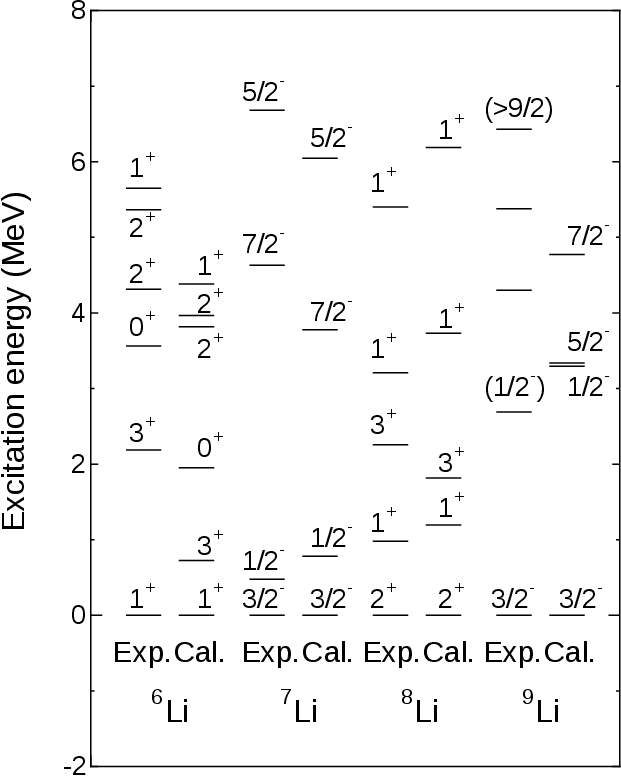 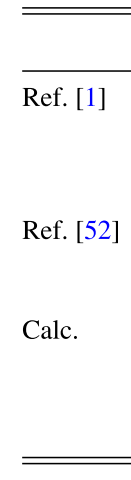 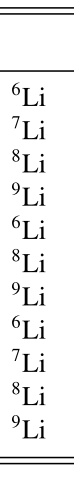 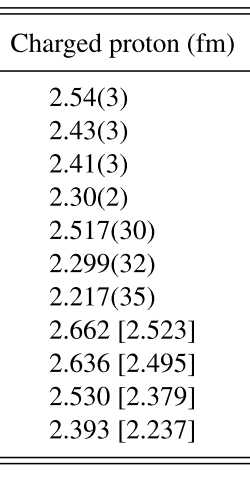 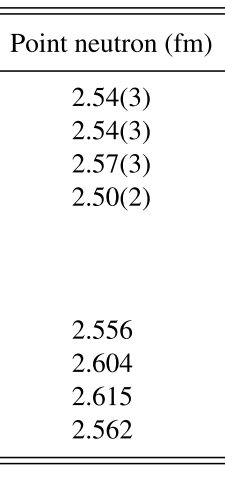 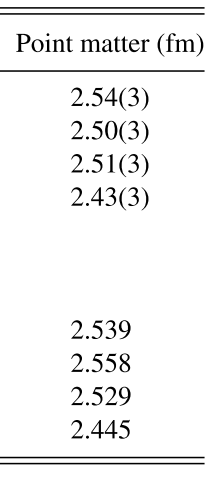 [1] I. Tanihata et al., PRL55, 2676 (1985)
[52] R. Sanchez et al., PRL96, 033002 (2006)
T. Furumoto, T. Suhara, and N. Itagaki, PRC97, 044602 (2018)
Transition strength (B(IS2)) of Li isotope
6Li
B(IS2) (g.s. → 31)       57.13 fm4
           (g.s. → 21)       54.78 fm4
           (g.s. → 12)       33.56 fm4
7Li
B(IS2) (g.s. → 1/21)   54.47 fm4
           (g.s. → 5/21)    22.06 fm4
           (g.s. → 7/21)    96.78 fm4
8Li
B(IS2) (g.s. → 11)       16.24 fm4
           (g.s. → 31)        47.96 fm4
           (g.s. → 21)         7.384 fm4
           (g.s. → 22)        15.68 fm4
9Li
B(IS2) (g.s. → 1/21)   19.26 fm4
            (g.s. → 5/21)  19.19 fm4
            (g.s. → 7/21)  31.55 fm4
By shrinking the density,
the transition strength becomes small.
Large
⇨ glue-like role by valence neutrons
Small
T. Furumoto, T. Suhara, and N. Itagaki, PRC97, 044602 (2018)
Transition density
transition density
MPa
Formalism (Reaction)
Microscopic Coupled Channel (MCC)
The diagonal and coupling potentials are derived from microscopic view point.
vNN(s)
r2
r1
R
Projectile
Target
6Li elastic scattering by 12C and 28Si at E/A = 53 MeV
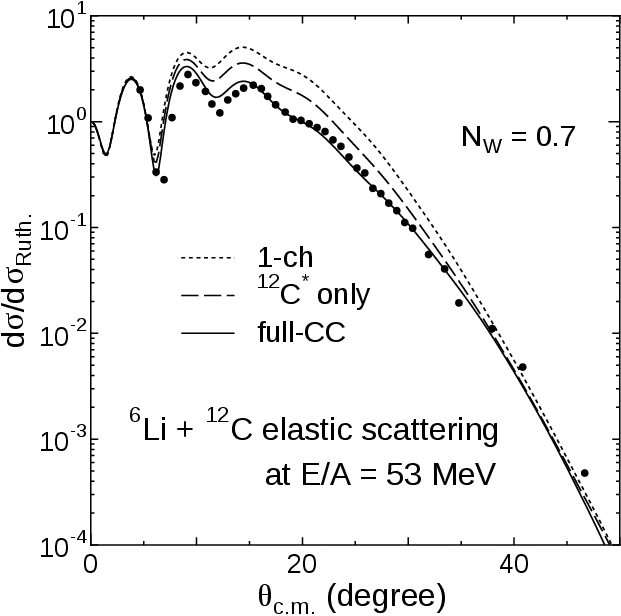 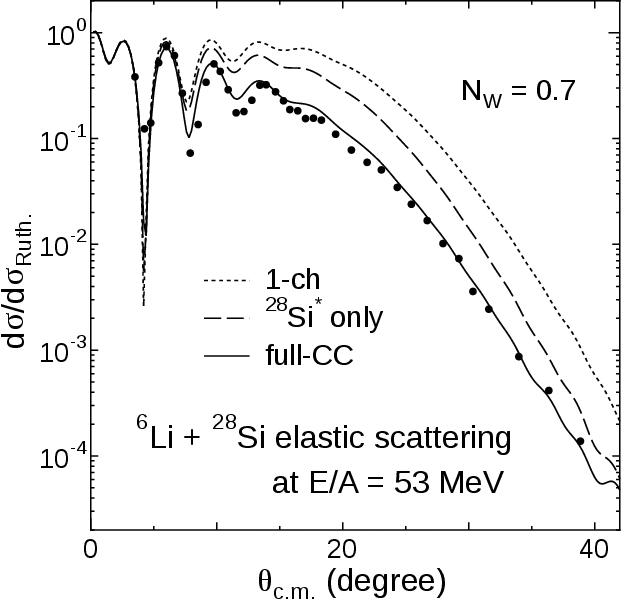 T. Furumoto, T. Suhara, and N. Itagaki, PRC97, 044602 (2018)
7Li elastic scattering by 12C and 28Si at E/A = 50 MeV
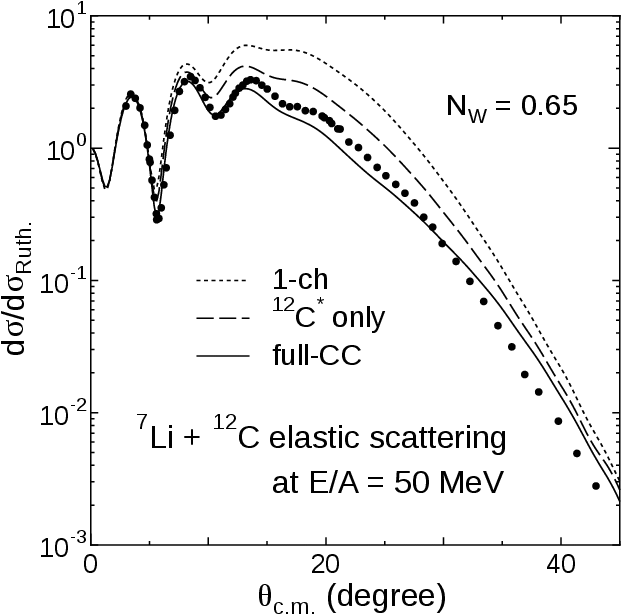 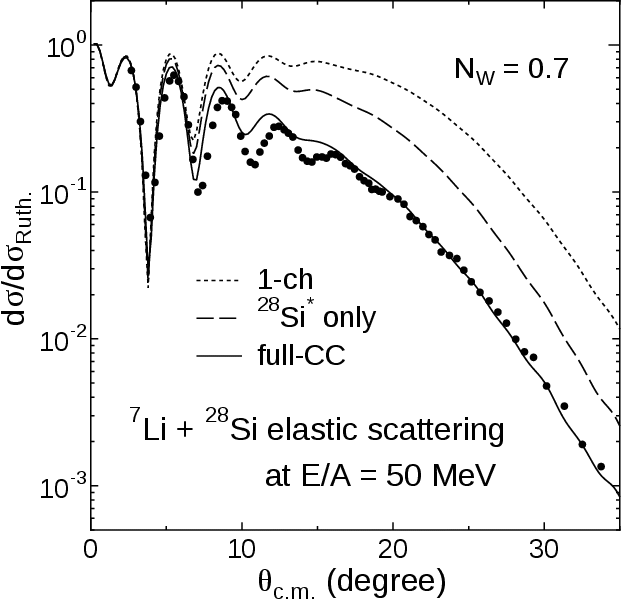 T. Furumoto, T. Suhara, and N. Itagaki, PRC97, 044602 (2018)
7-9Li elastic scatterings by 12C and 28Si at E/A = 53 MeV
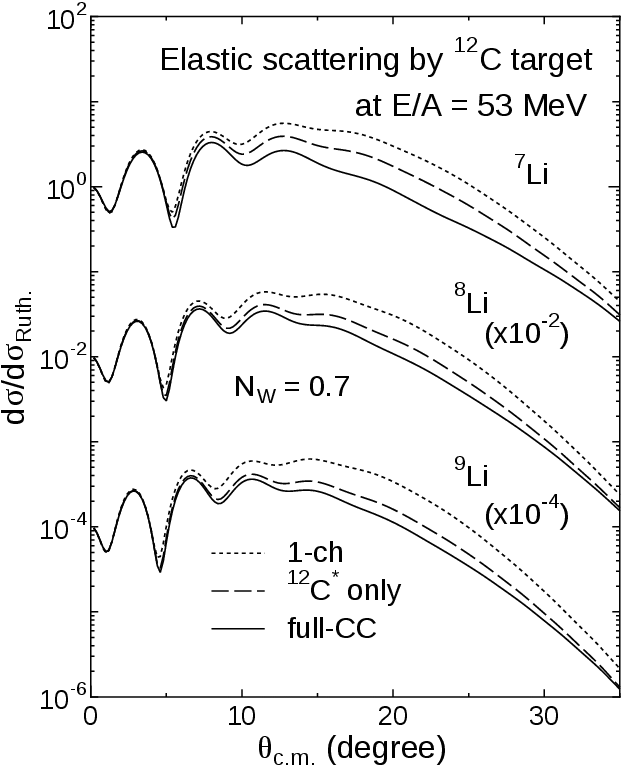 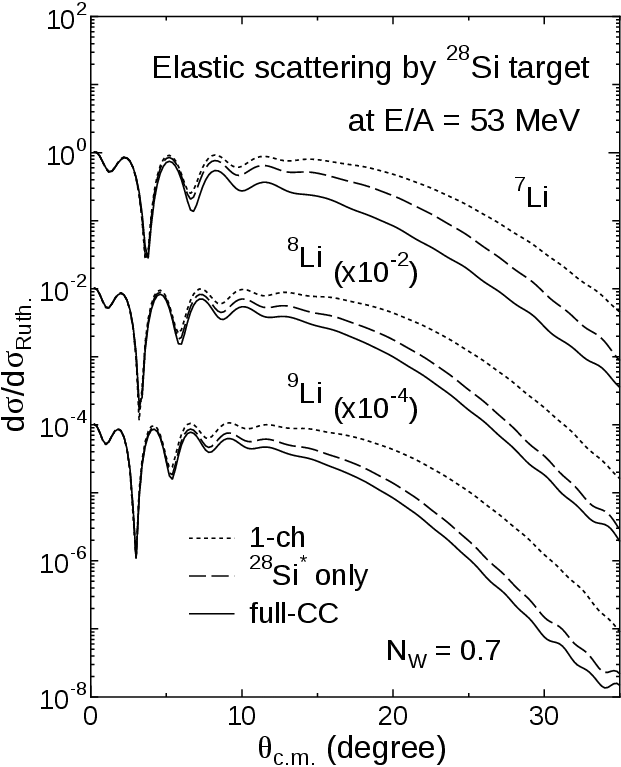 CC effect is small on 8Li and 9Li!
T. Furumoto, T. Suhara, and N. Itagaki, PRC97, 044602 (2018)
Summary
Construction of Li isotopes
   ⇨ performed with the cluster wave function microscopically.

Application to nuclear reaction
   ⇨ well reproduce the existing experimental data up to backward angles.

Feature of glue-like role in both of nuclear structure and reaction
   ⇨ The excess neutron(s) play a glue-like role between α and t clusters in Li isotopes
- Shrink of proton radius by adding valence neutron(s)
- Reduction of transition strength for 7Li and 9Li nuclei
- Scale down of CC effect by 8Li and 9Li nuclei